Where do we find new governors?
Inspiring Governance - Become a School Governor - online recruitment service which connects volunteers interested in becoming governors with state-funded schools in England. 
Governors for Schools - Effective Governors, Excellent Schools - finds, places, and supports skilled volunteers as governors and trustees on school and academy boards.
Do IT | Connecting people to do good things - national database of volunteering opportunities including school governance. 
Reach Volunteering - allows organisations to post vacancies and search their community to find new volunteers
Welcome to the National Black Governors Network (NBGN) represents Black people seeking to become trustees and governors across all levels of education.
Young Trustees Movement - specialise in promoting trustee positions for volunteers who are under 30 years of age.
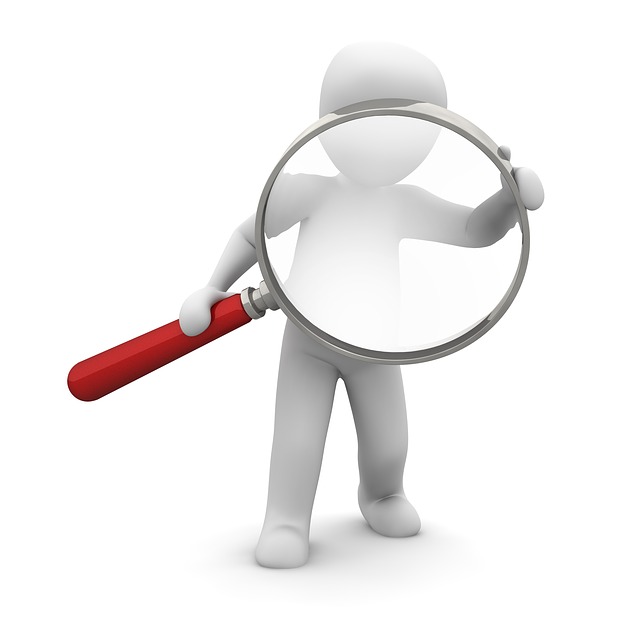